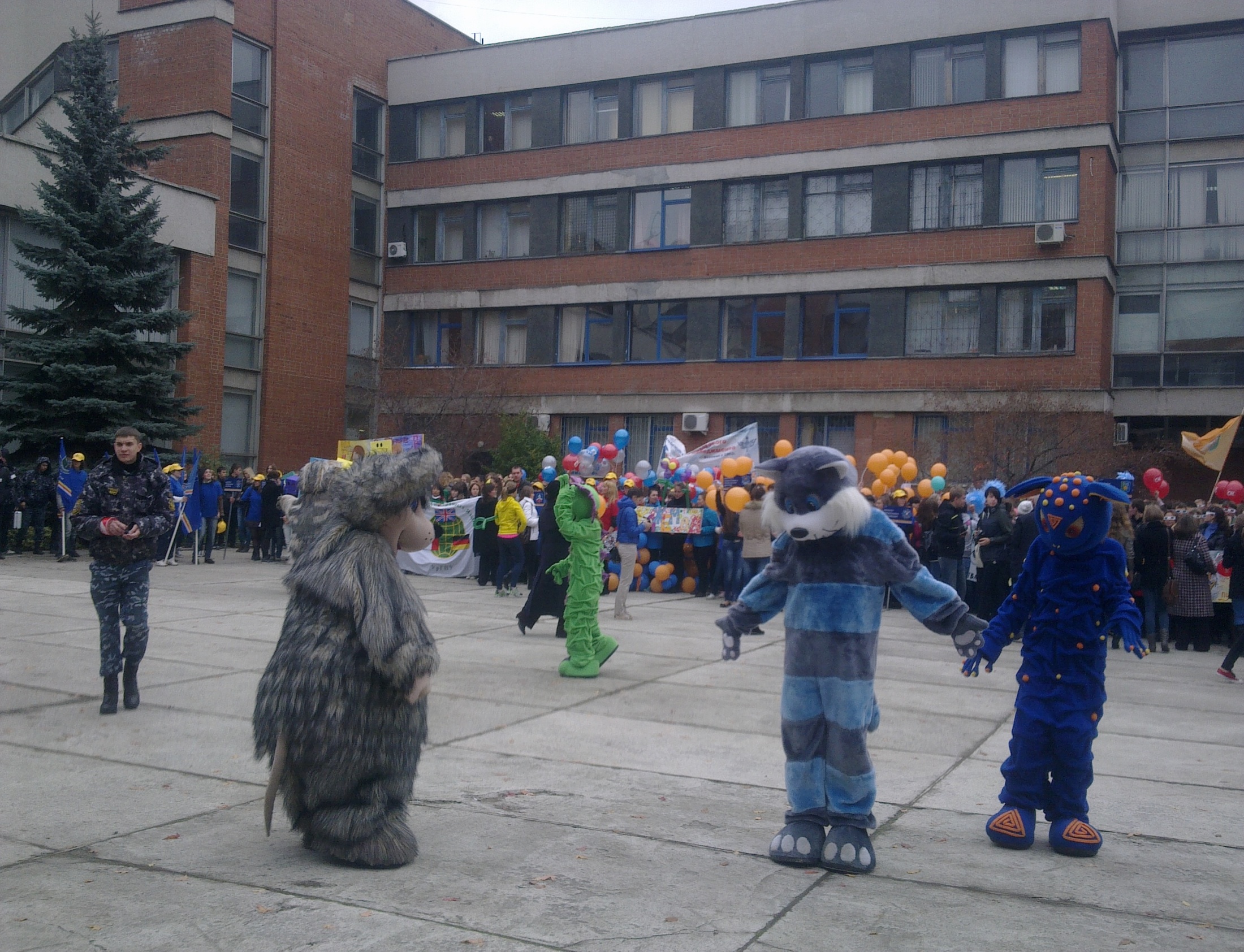 27 сентября акция «Жизни — да!»
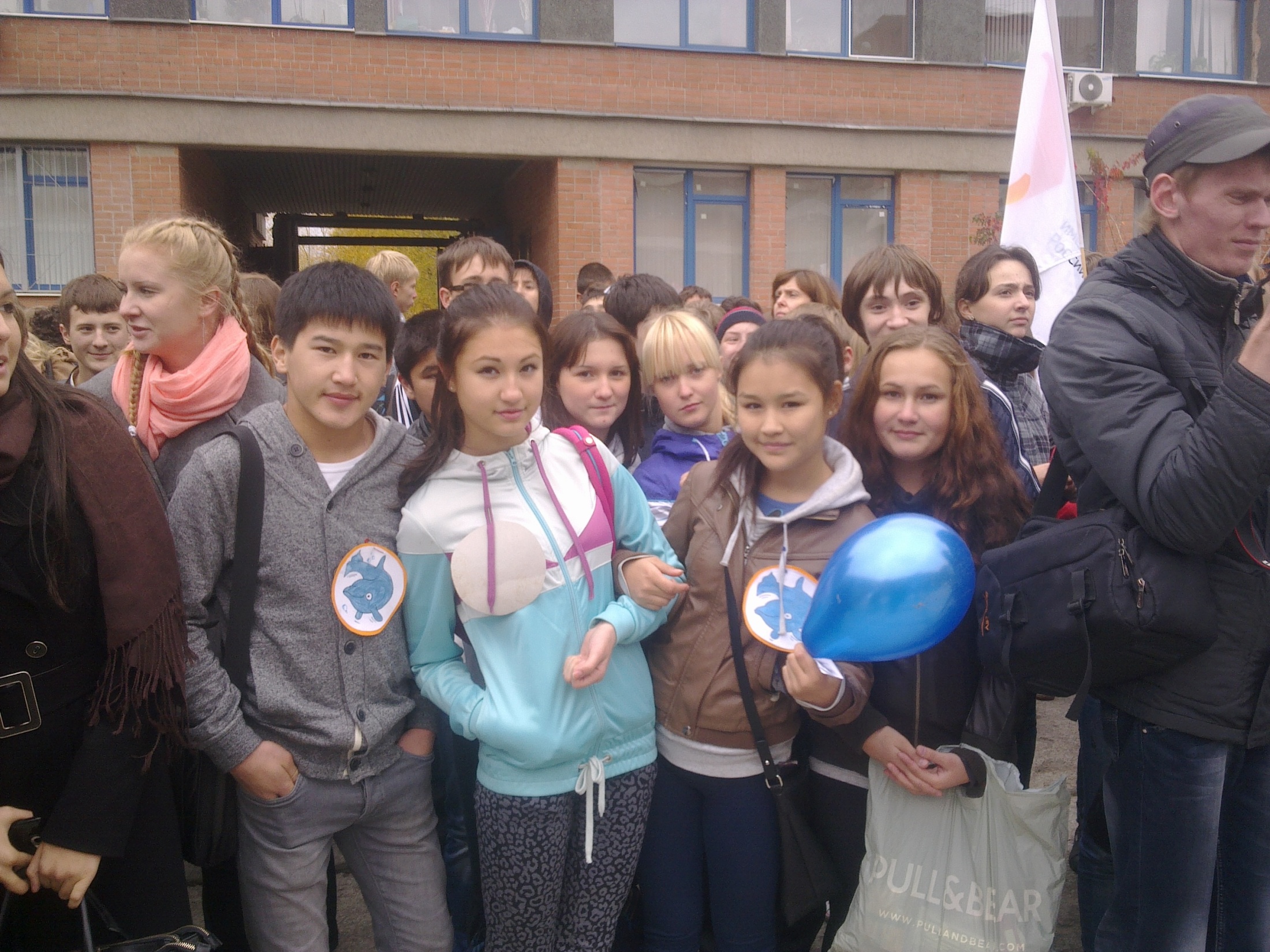 9 «А» класс МБОУ СОШ № 81
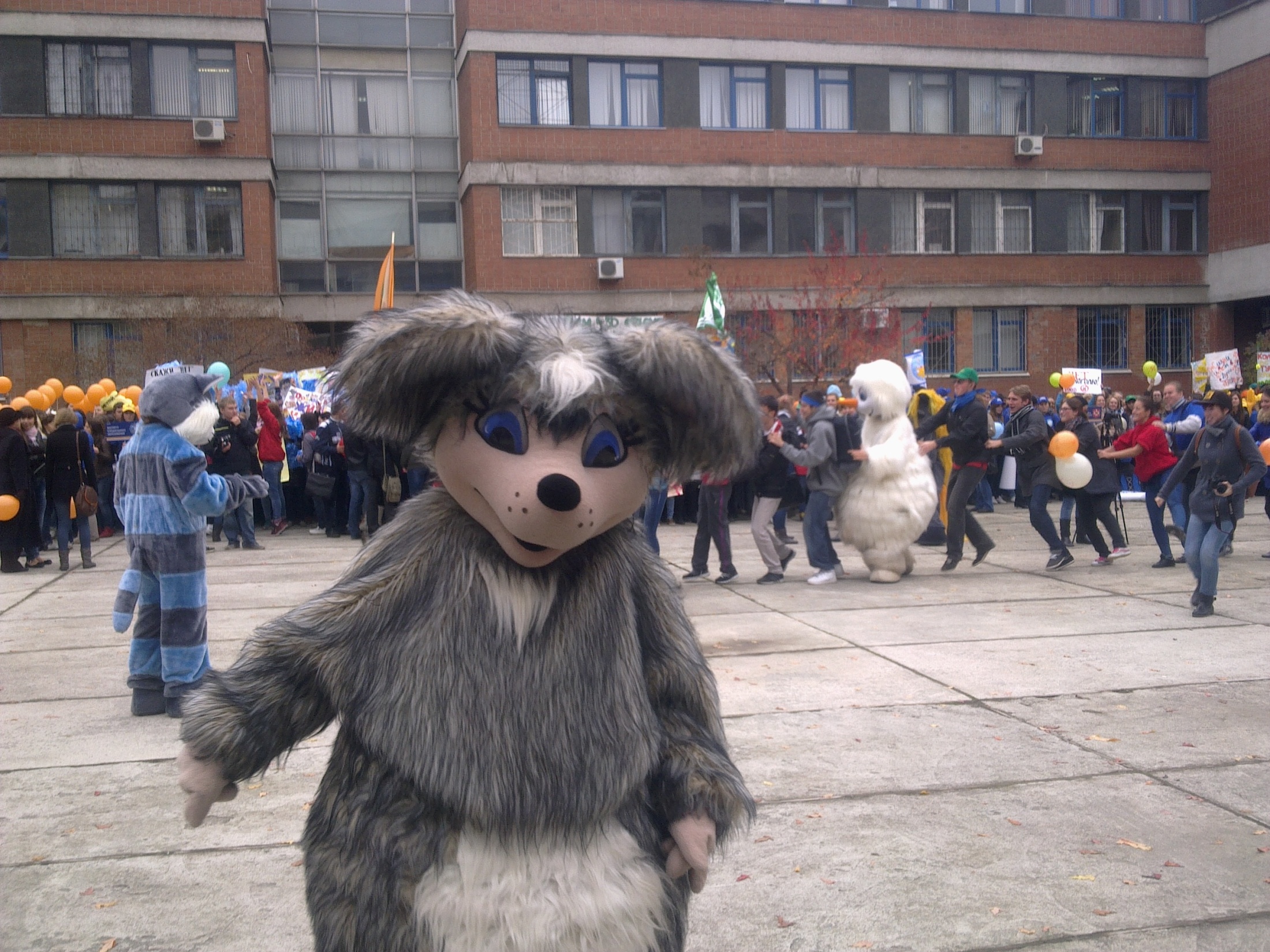 Цель мероприятия: пропаганда яркого, насыщенного, творческого, здорового образа жизни молодежи.
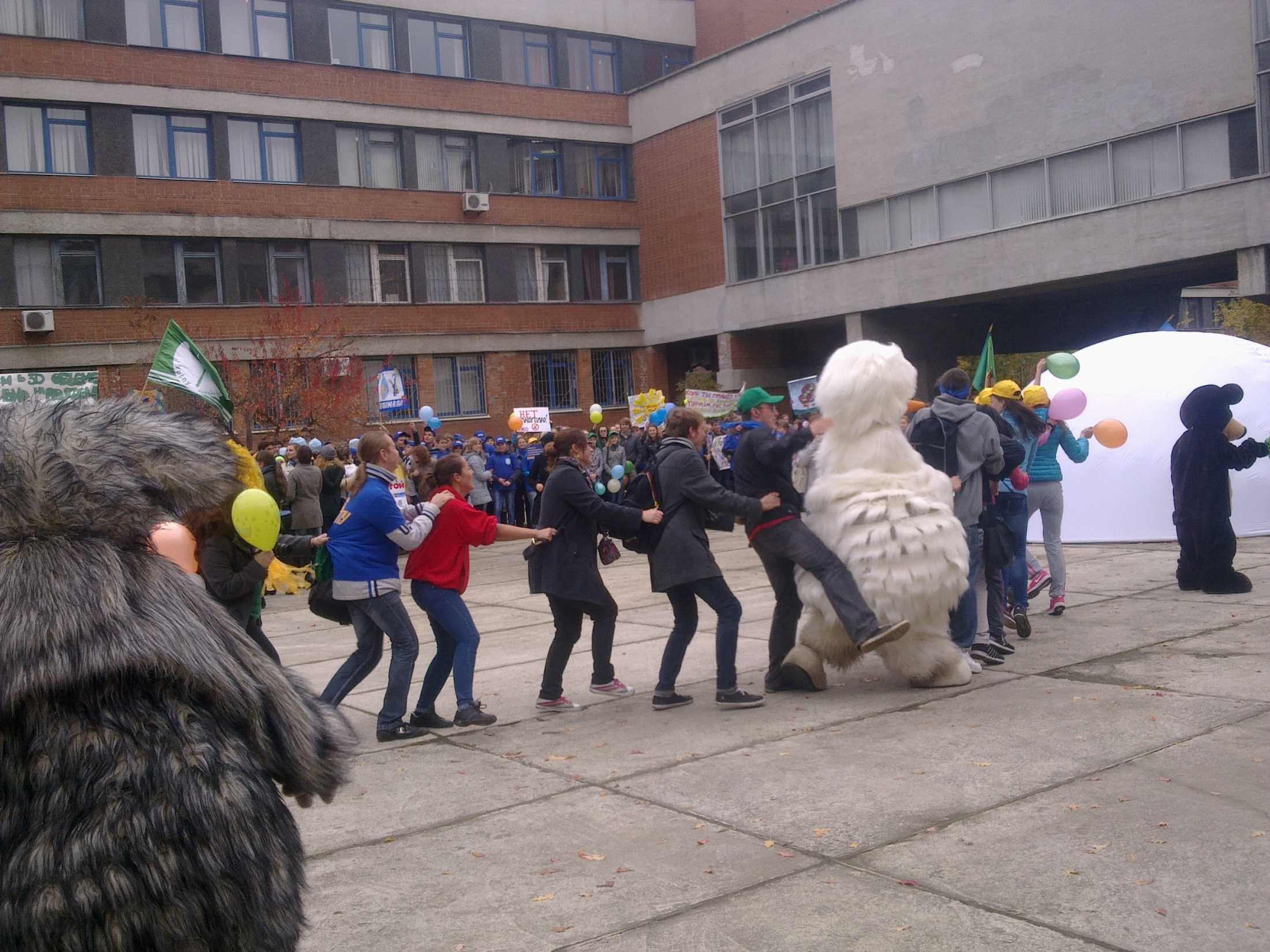 Участниками акции стали студенты УрГПУ и других вузов, образовательные учреждения г.Екатеринбурга и Свердловской области, молодежные общественные объединения и организации.
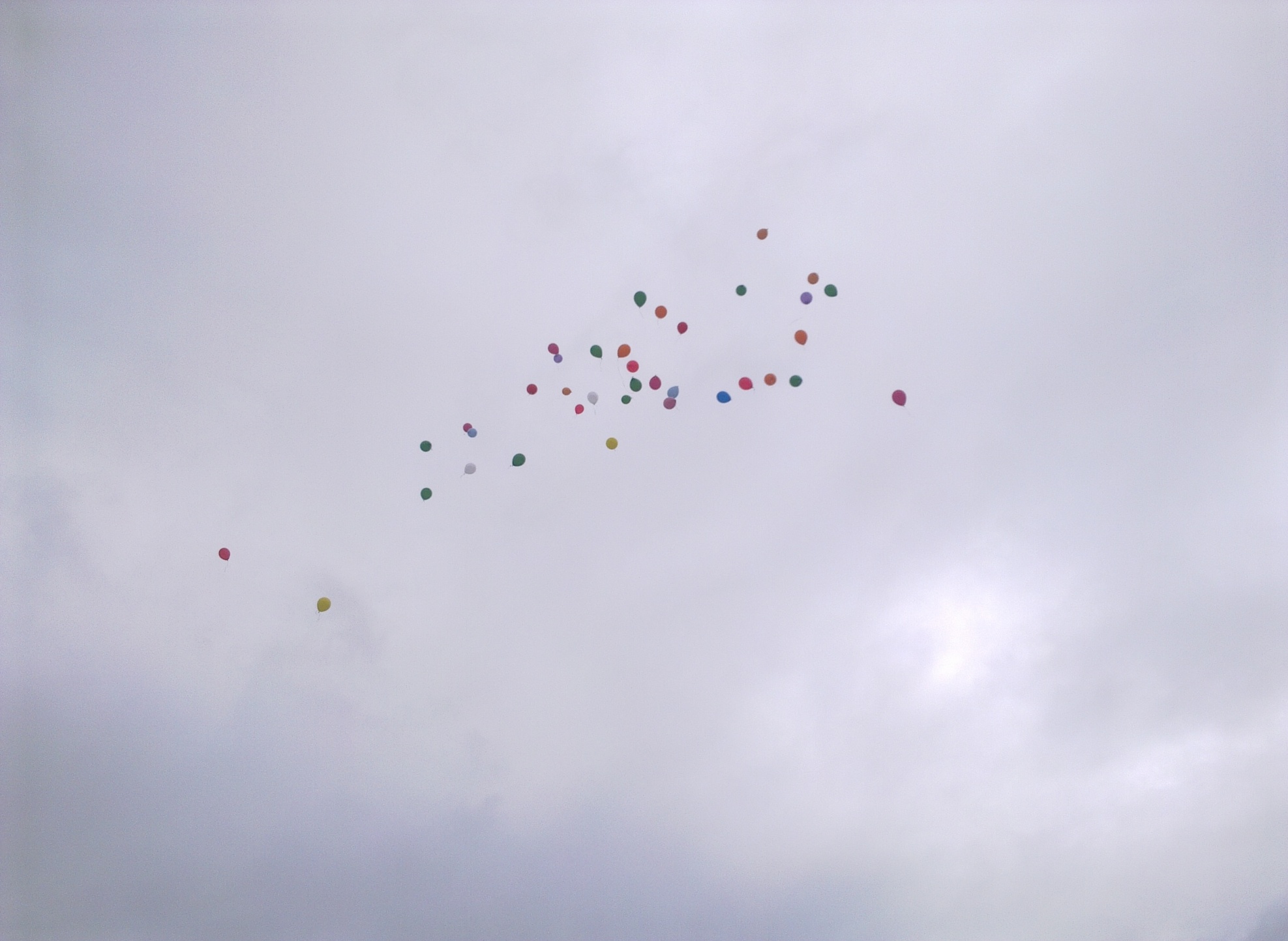 ДЕВИЗ АКЦИИ:
Мы за здоровый образ жизни! 
Мы здоровое поколение!
Мы за здоровую Россию!
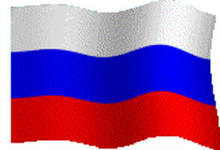 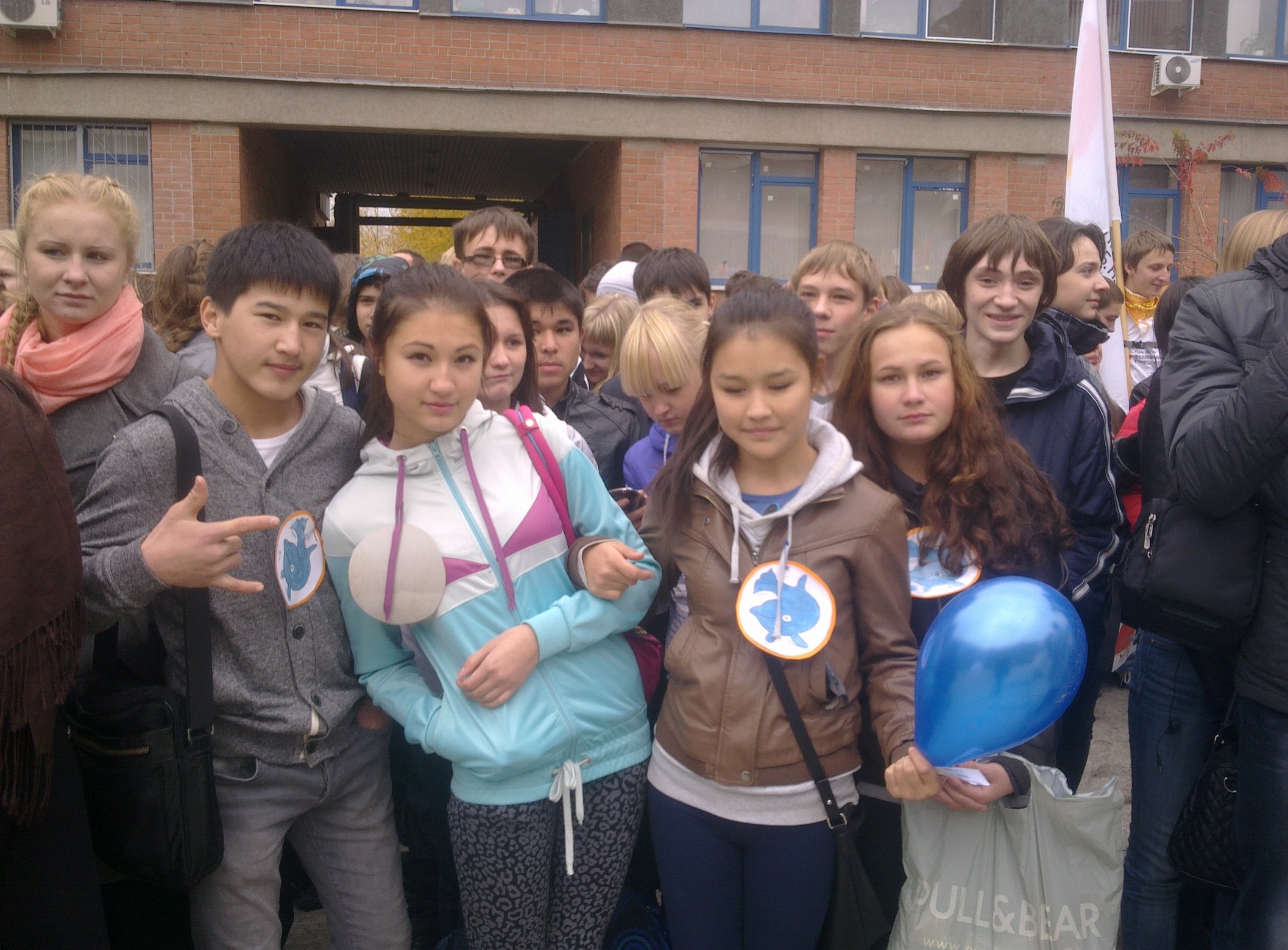 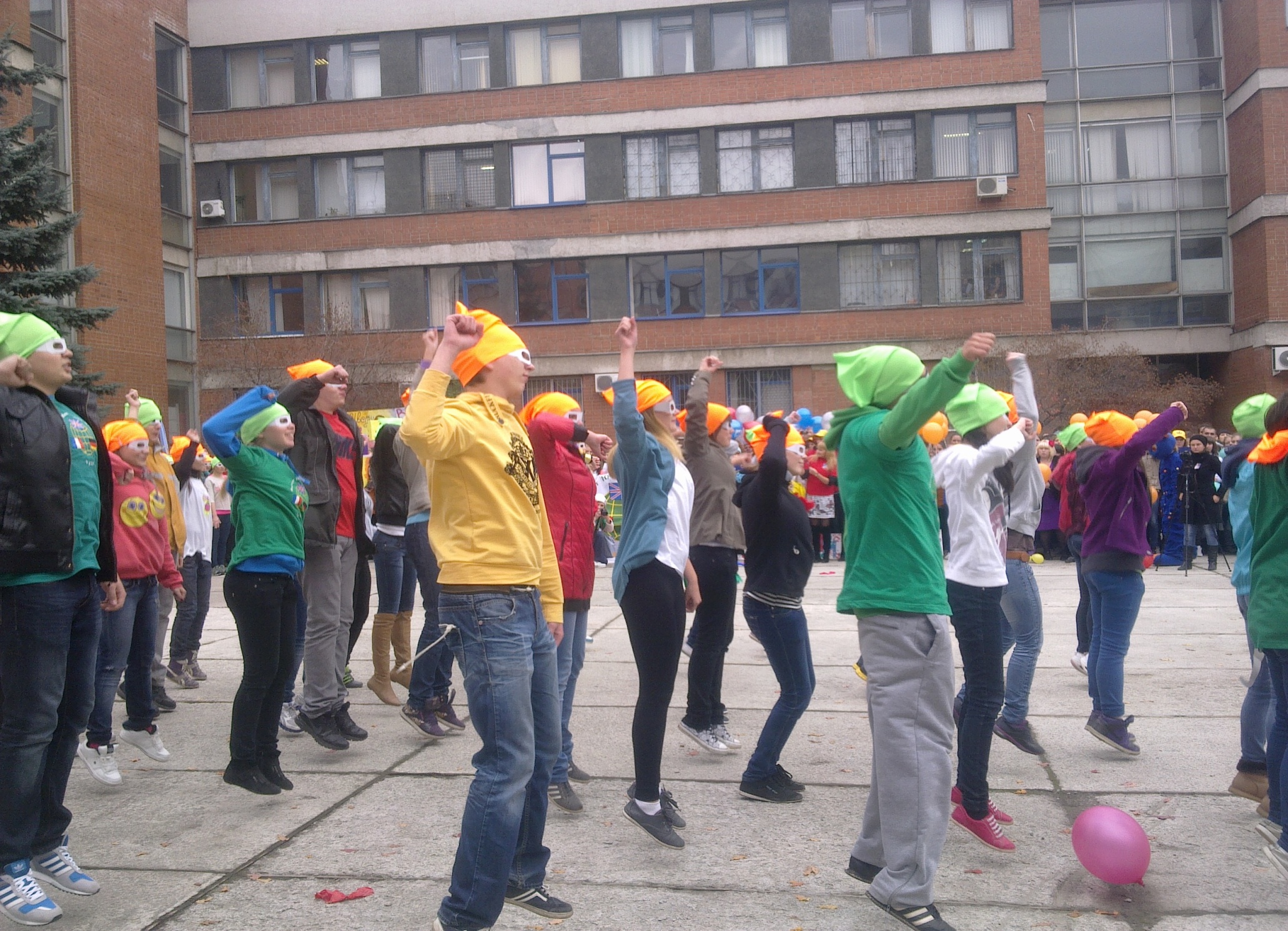 Шествие молодежи в рамках акции « Жизни – Да!
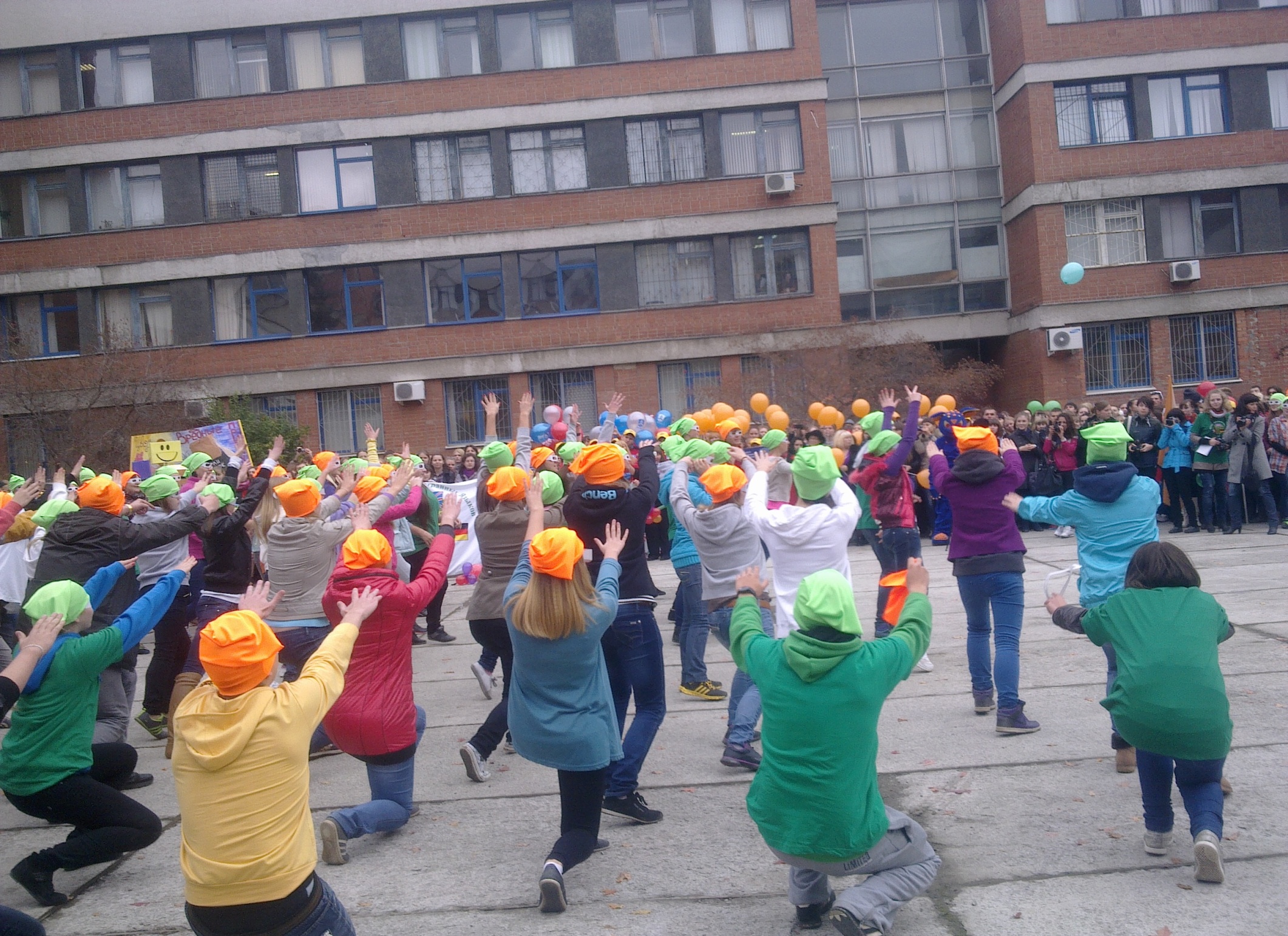 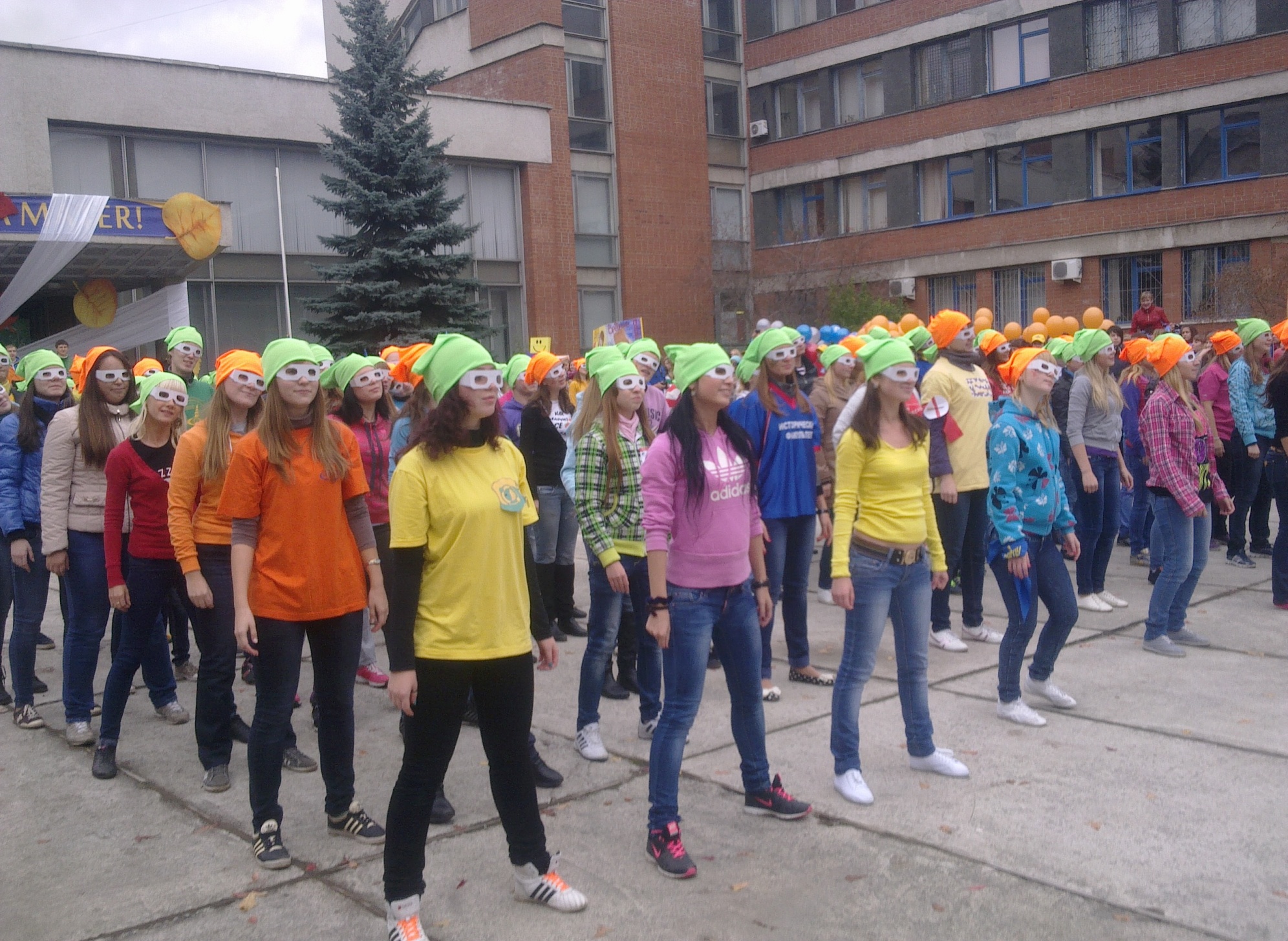